Fondo de Solidaridad gremial y Bienestar
2 de Septiembre 2021
Directorio FSG y Bienestar
Presidenta: 	                     Dra. Inés Guerrero M.
Secretaria Técnica:                 Dra. Josefina Huneeus L.
Tesorero: 	                    Dr. Jaime Sepúlveda C.
Representante de MM: 	                Dr. Álvaro Yañez 
Abogado Jefe: 	                      Sr. Adelio Misseroni R.
Gerente general: 		Sr. José Miguel Bettancourt
Otros participantes
Subgerente: Sra. Leslie Mella
Abogada: Sra. Patricia Nuñez 
Representantes de los regionales
Representantes de las agrupaciones
A. Social del Reg. Santiago
Funcionari0s del FSG y Bienestar
Secretaria : 	Sra. Jessica Cortés Muñoz 
Contadora:	Sra. Nicole Hernández Quiroz
Contadora:	Sra. Karen Hernández Quiroz
Informático:	Sr. Rodrigo  Araya Jiménez
Actividades realizadas
INFORME BENEFICIOS F.S.G y BIENESTAR
Informe de beneficios del Fondo de Solidaridad Gremial entregados durante el año 2020, son presentado en miles de pesos (M$) y ha sido redondeado a la unidad más cercana.
Afiliados al Fondo de Solidaridad Gremial y Colegio Médico de Chile.
Total de Gastos año 2020
Depósitos a plazo del FSG y Bienestar al 31/12/20
Desafios para este periodoTransformar el FSG en unidad de solidaridad y bienestar
Solicitar a cada regional el nombramiento de un integrante de la mesa regional como representante del FSG
Ampliar los beneficios orientados al autocuidado 
Seguro complementario de salud 
Mejorar la vinculación de médicos mayores al Colmed a nivel nacional  
Mantener comunicación fluida con los requerimientos de los colegas 
Dar respuesta oportuna
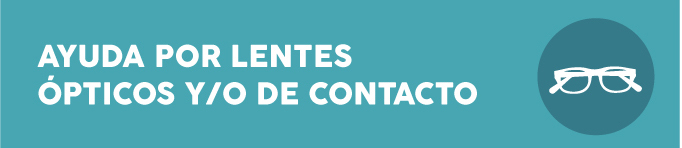 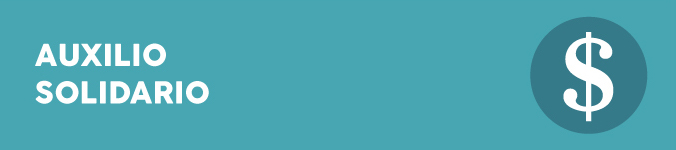 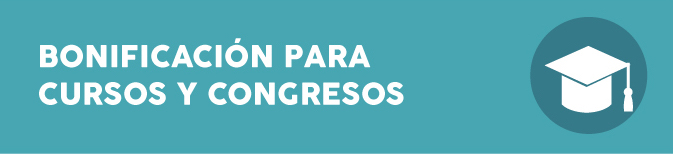 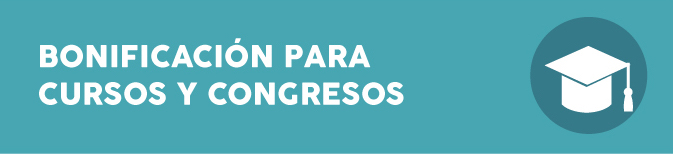 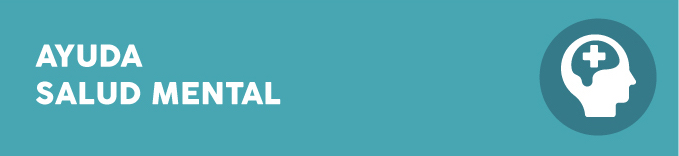 Total de beneficios otorgados
Beneficios transitorios por Covid 2020 y 2021
Premio día del Médico año 2019
Regional Aconcagua:	Dra. Macarena de los Ángeles Muñoz Pérez
Regional Santiago:	Dra. Karen Andrea Zamorano León
Regional Concepción:	Dra. Elena del Carmen Muñoz Fonseca
Premio día del Médico año 2020
Regional Valparaíso:	Dra. Constanza Díaz Garrido
Regional Santiago:	Dr. Atilio Núñez Navarro
Regional Santiago:	Dr. Amin Sade Rodríguez 
Regional Santiago:	Dr. Ignacio Parvex Diaz
Regional Valdivia:	Dr. Voltaire Muñoz Arriagada
Préstamos entre Instituciones asociadas
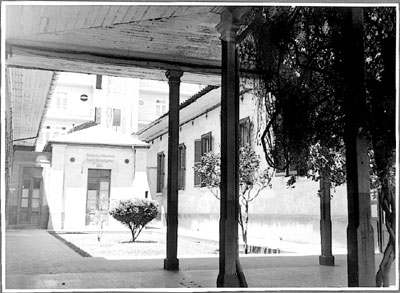 Muchas Gracias